多元文化社會
2017/12/08
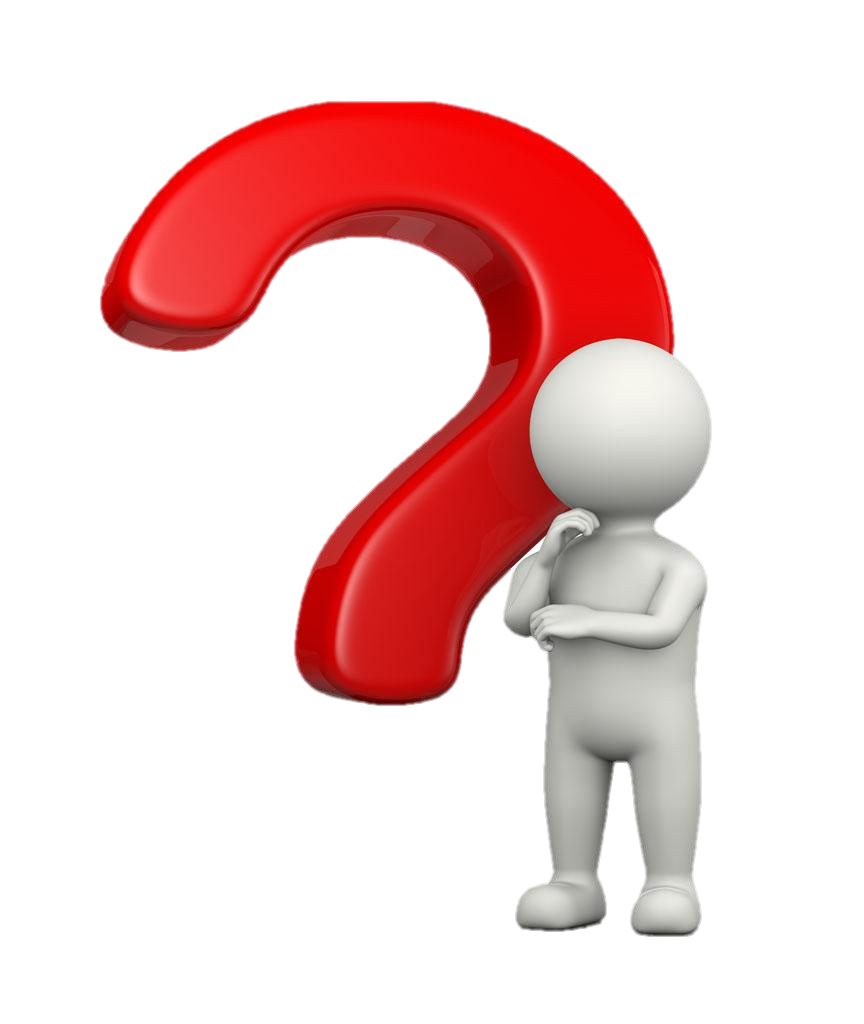 涵化
文化接觸後，相互學習、採借或模仿彼此的文化特質、逐漸調整彼此的文化內容，進而使文化呈現多樣面貌的變遷過程。
可能是和平的也可能是衝突的。
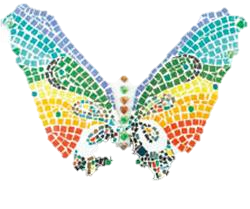 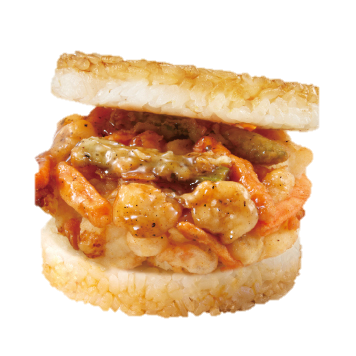 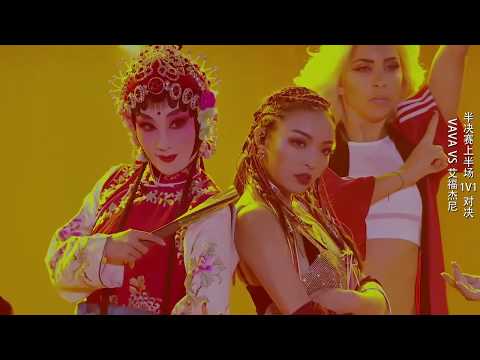 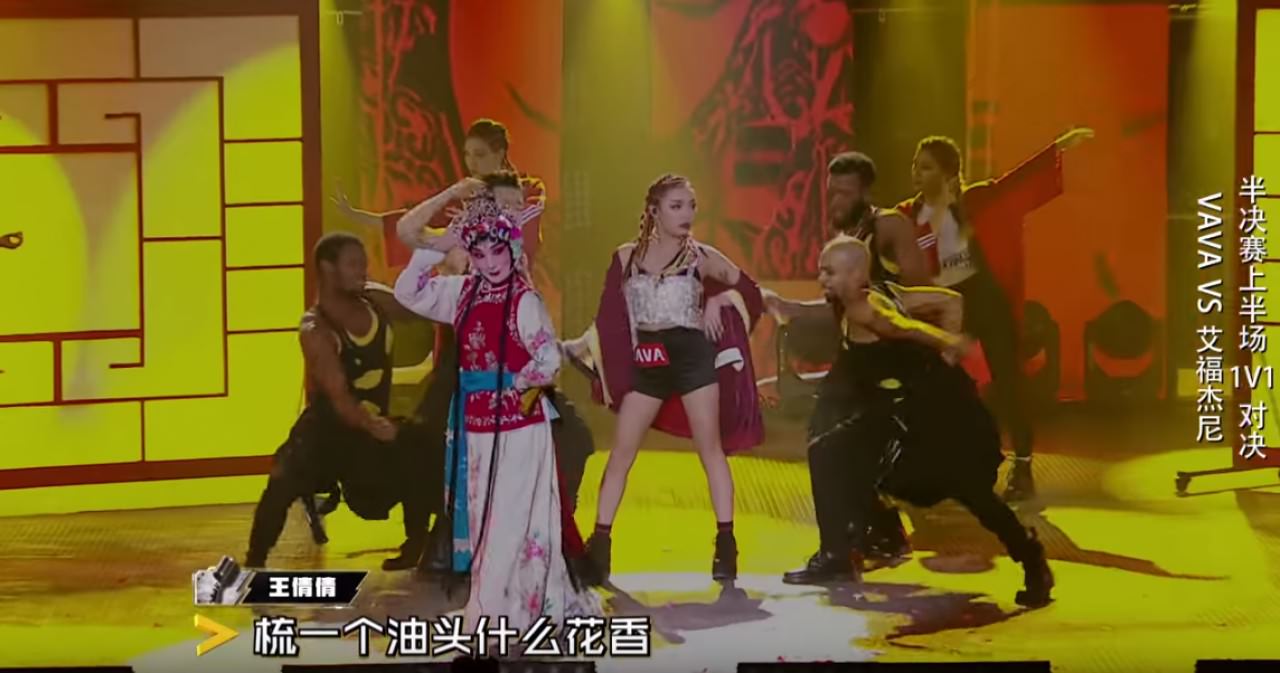 涵化
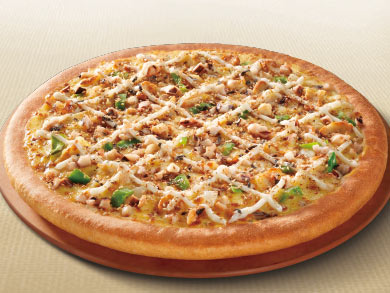 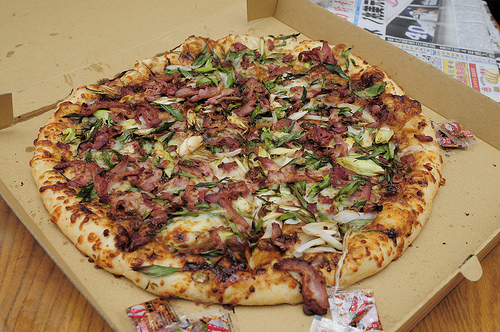 文化接觸後，相互學習、採借或模仿彼此的文化特質、逐漸調整彼此的文化內容，進而使文化呈現多樣面貌的變遷過程。
可能是和平的也可能是衝突的。
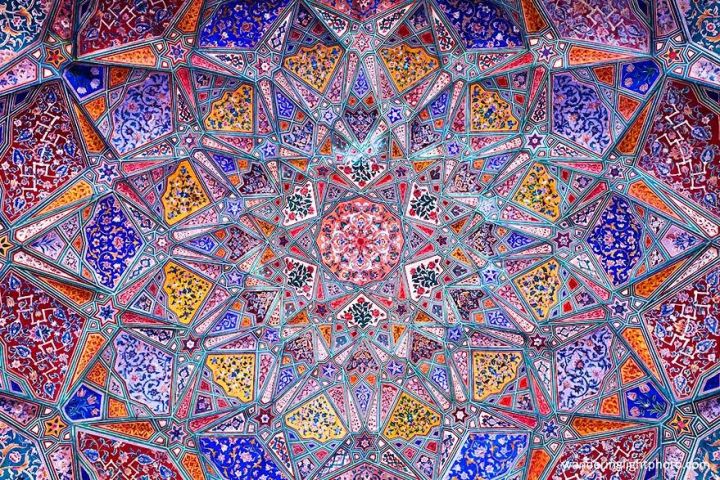 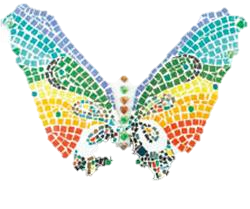 C
涵化
B
A
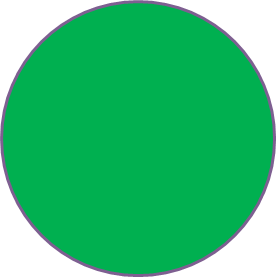 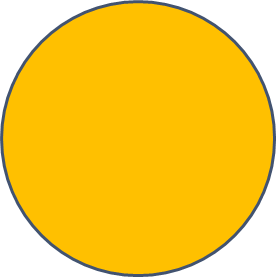 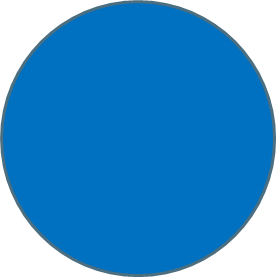 C
或
B
A
A
B
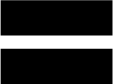 同化
不同文化相遇後，一文化逐漸變成與另一文化相似甚至相同的過程和結果。
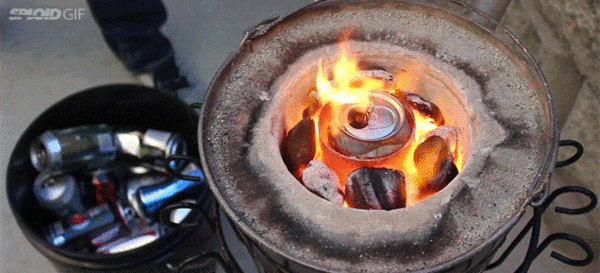 同化
A
A
B
雜異化
由英國學者霍米巴巴從後殖民的觀點提出，他認為在文化變遷的過程中，不同的文化接觸互動後會產生融合混異，並逐漸模糊彼此的文化界線，在新的基礎下創造出新的文化認同與意義。
雜異化
由英國學者霍米巴巴從後殖民的觀點提出，他認為在文化變遷的過程中，不同的文化接觸互動後會產生融合混異，並逐漸模糊彼此的文化界線，在新的基礎下創造出新的文化認同與意義。
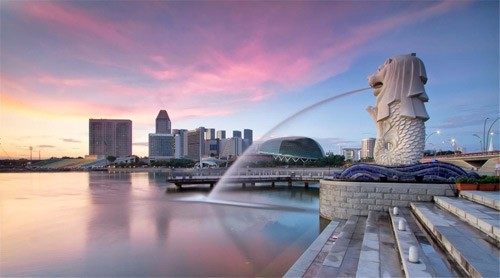 C
雜異化
B
A
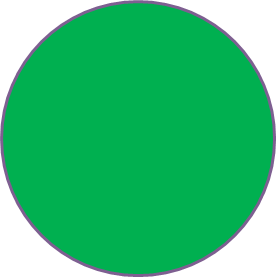 C
A B
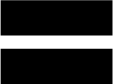 綜合比較
融合
組合
物理
化學
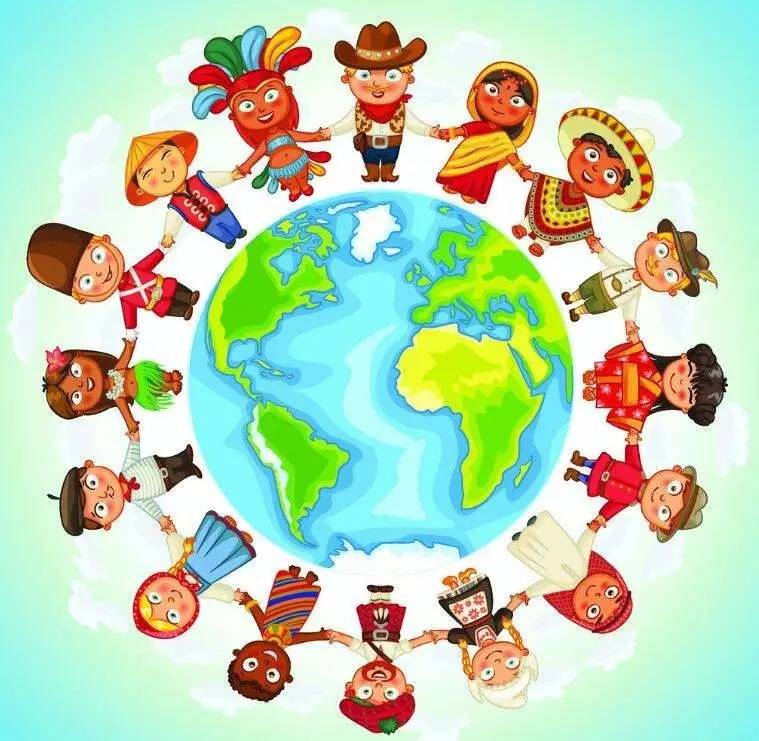